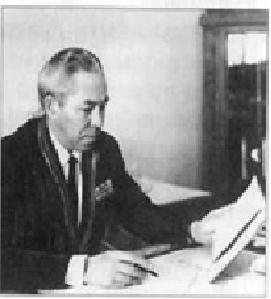 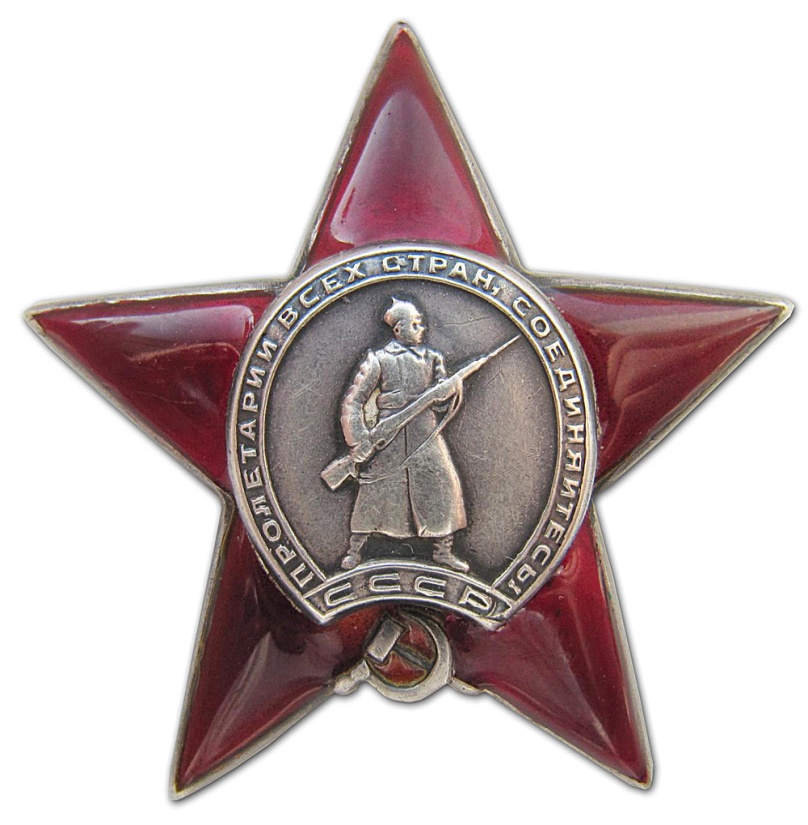 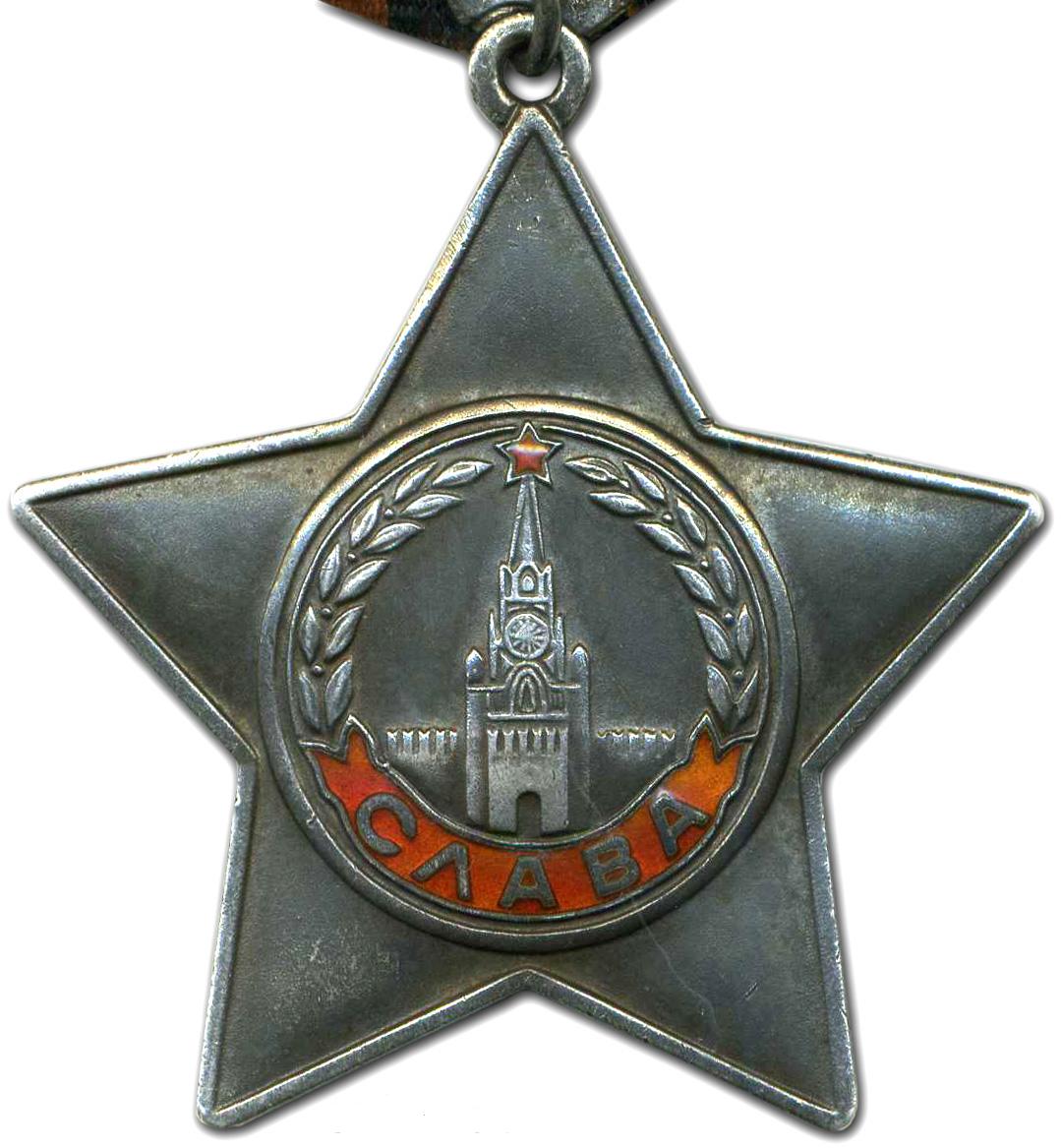 Поротов Константин Лукьянович
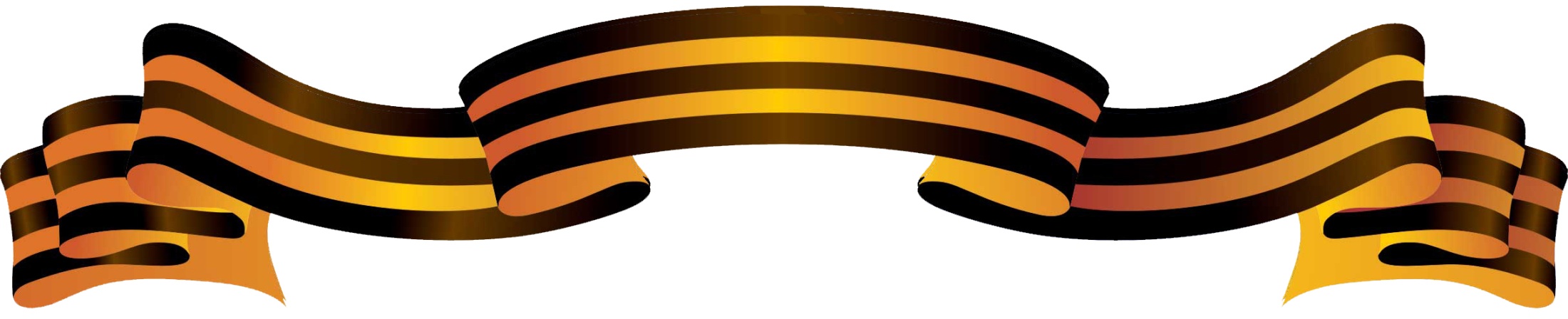 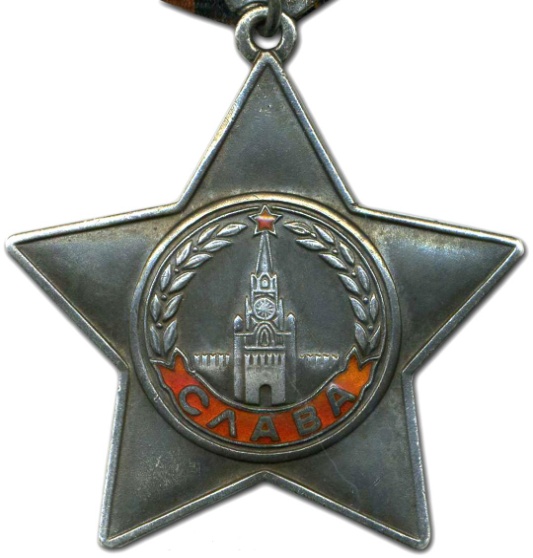 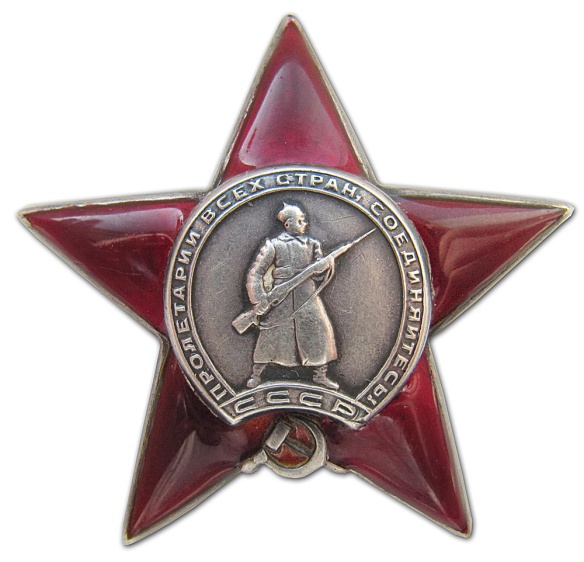 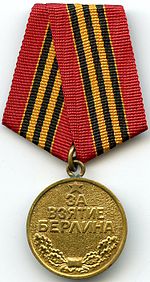 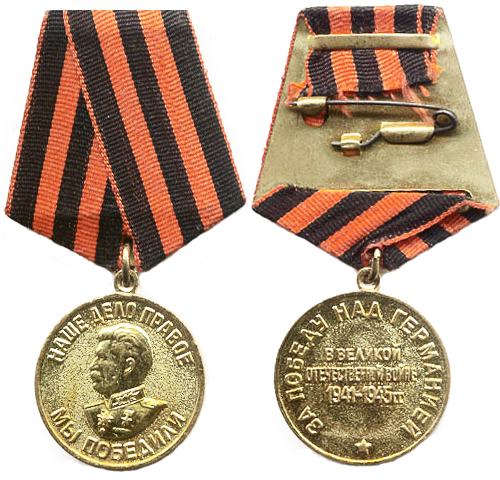 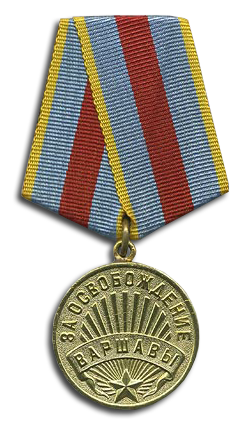 Ядне 
Николай
Петрович
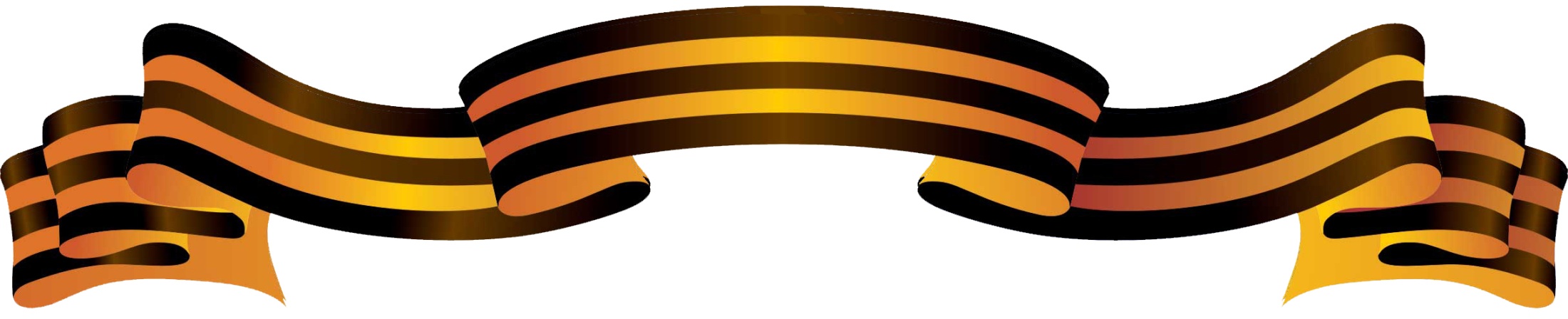 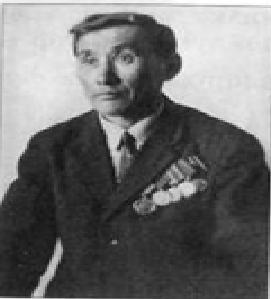 Грамота «За вечную дружбу народов СССР и Польши»

Боевому соратнику красноармейцу Еремину Михаилу Степановичу. Искренне благодарю Вас за Вашу честную и самоотверженную службу в Войске Польском. Вы выполнили свой долг. Демократическая Польша никогда не забудет неоценимого вклада, какой внесли вы, советские воины в дело освобождения и возрождения Польской Народной Республики, в дело укрепления вечной дружбы между Красной Армией и Войском Польским. Счастливого пути Вам, наш боевой соратник! Крепко жму Вашу руку. Главнокомандующий Войска Польского маршал М.Жимерский".
Еремин 
Михаил
Степанович
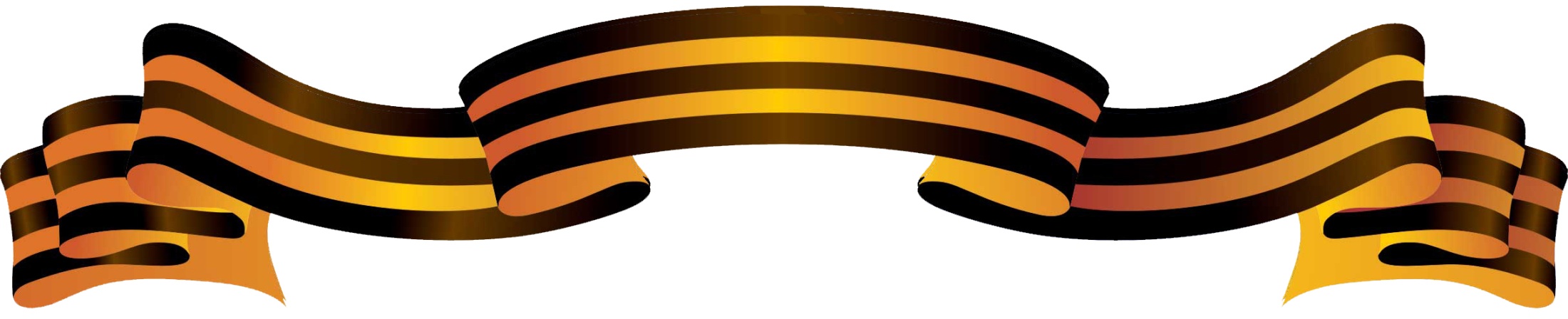 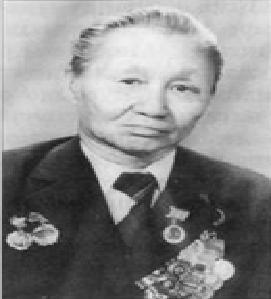 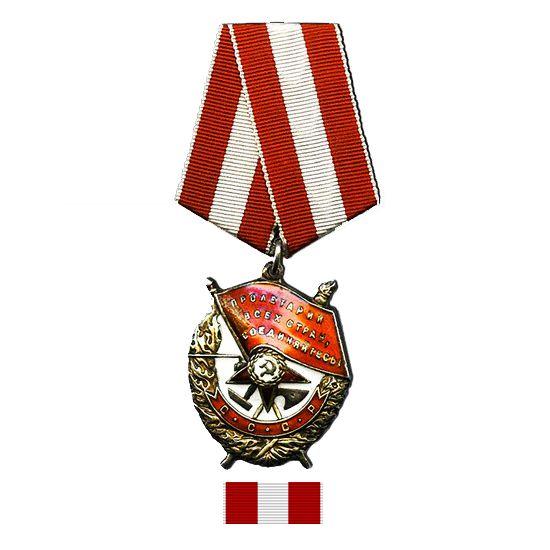 Михайлов Христофор Семенович
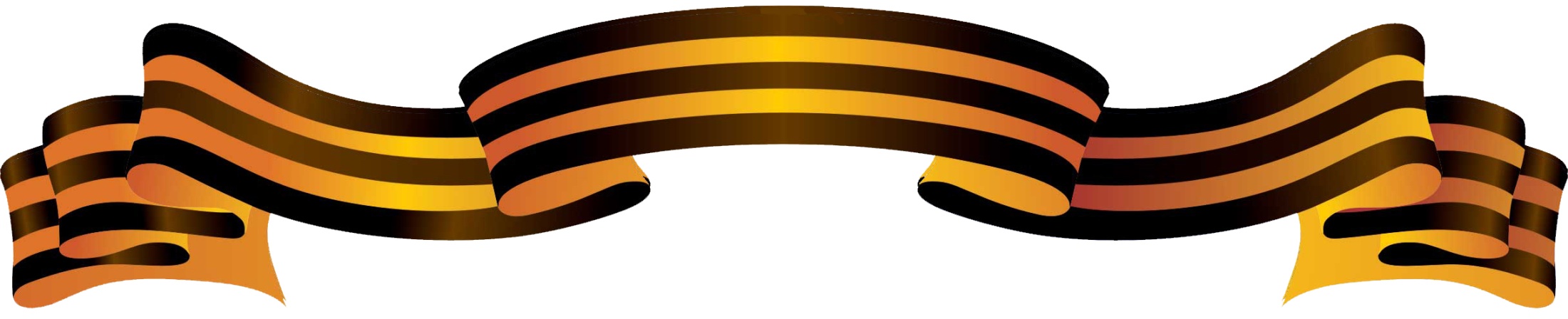 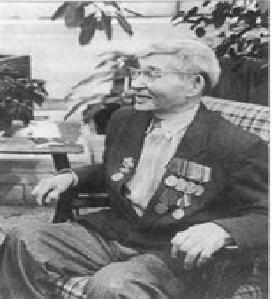 Пулеметчик

 в связи с тяжелым ранением в левую  руку уволен в запас

в 1943г

 в звании сержант.
Чуприн Василий Данилович
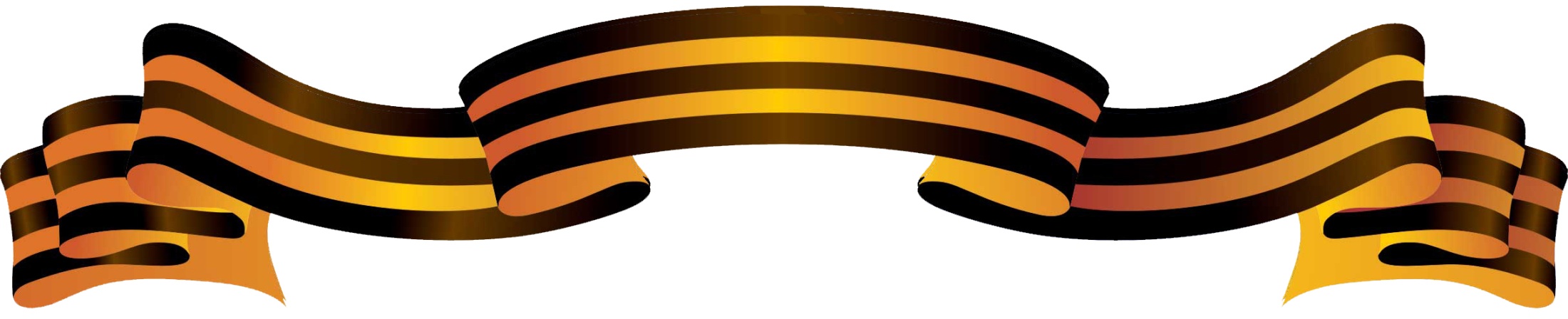